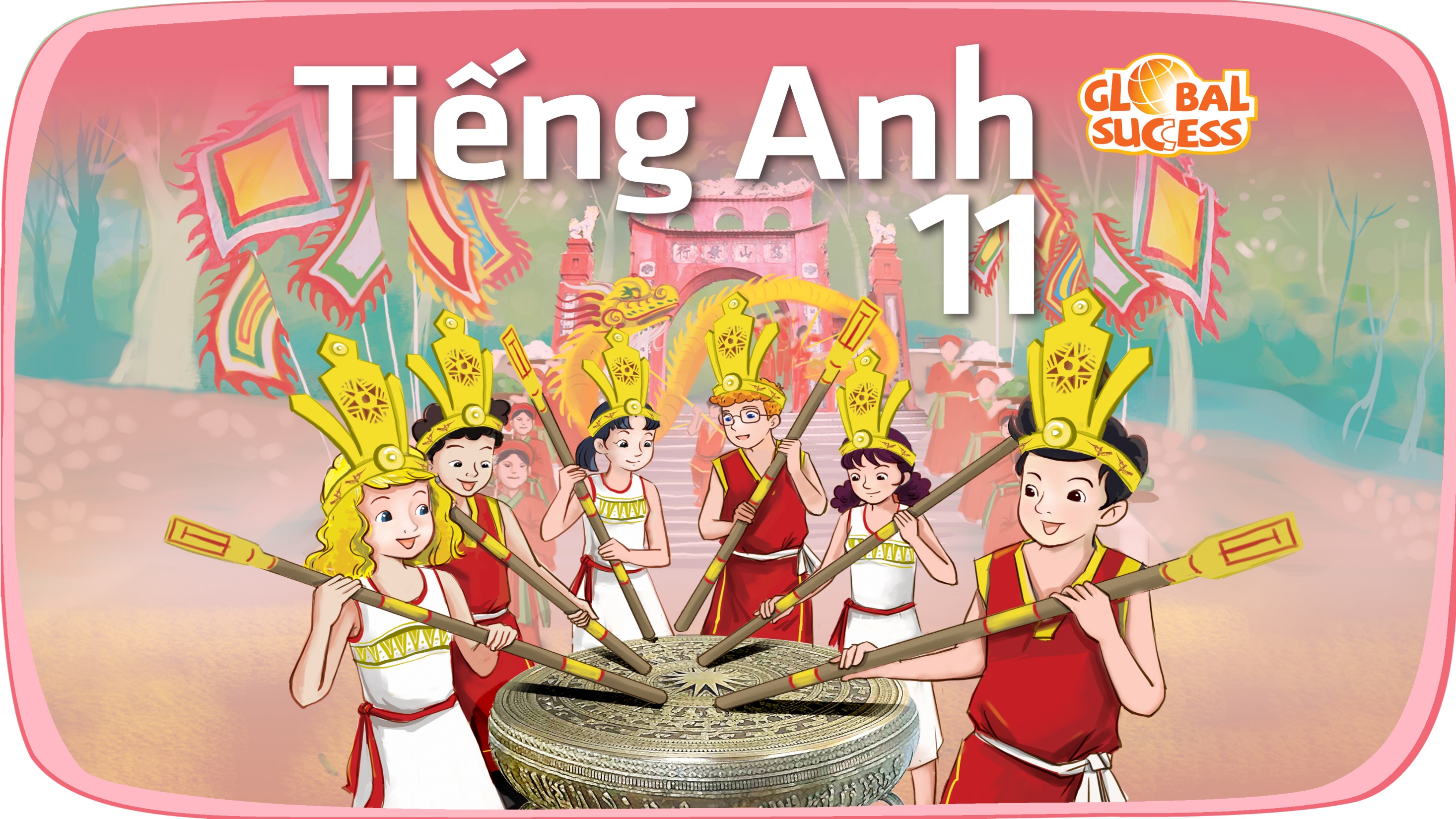 Unit
3
Cities of the future
FAMILY LIFE
Unit
READING
LESSON 3
Characteristics of future cities
READING
LESSON 3
WARM-UP
Kim’s game
PRE-READING
Vocabulary
Task 1. Discuss the question.
Task 2. Circle the correct meanings of the highlighted words and phrases.
Task 3. True (T) of False (F)
Task 4. Complete the diagram.
WHILE-READING
Task 5. Discussion
POST-READING
Wrap-up
Homework
CONSOLIDATION
KIM’S GAME
Ss work in two teams. Try to remember the things on screen without writing. 
After that, Ss have 20 seconds to go to the board and write all the words (name of the things). 
The team with more correct words becomes the winner.
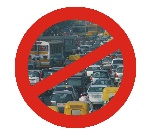 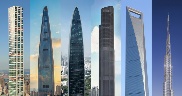 No traffic jam/
congestion
Tall buildings
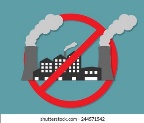 No pollution
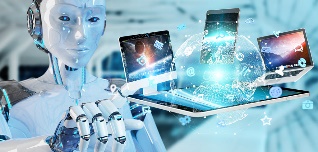 Robots/computers
PRE-READING
1
Work in groups. Discuss the questions.
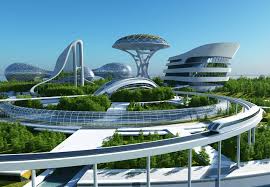 1. What will future cities look like?
2. Do you think they will be ‘smarter’ and more sustainable? Why/Why not?
PRE-READING
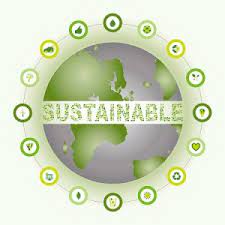 sustainable (adj)
/səˈsteɪ.nə.bļ/
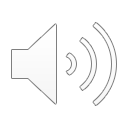 involving the use of natural products and energy in a way that does not harm the environment
PRE-READING
operate (v)
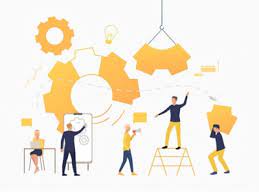 /ˈɒp.ər.eɪt/
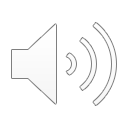 to work in a particular way
PRE-READING
efficient (adj)
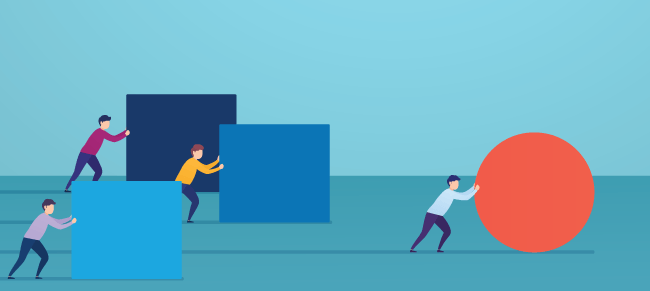 /ɪˈfɪʃənt/
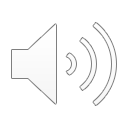 working well without wasting time, money, or energy
PRE-READING
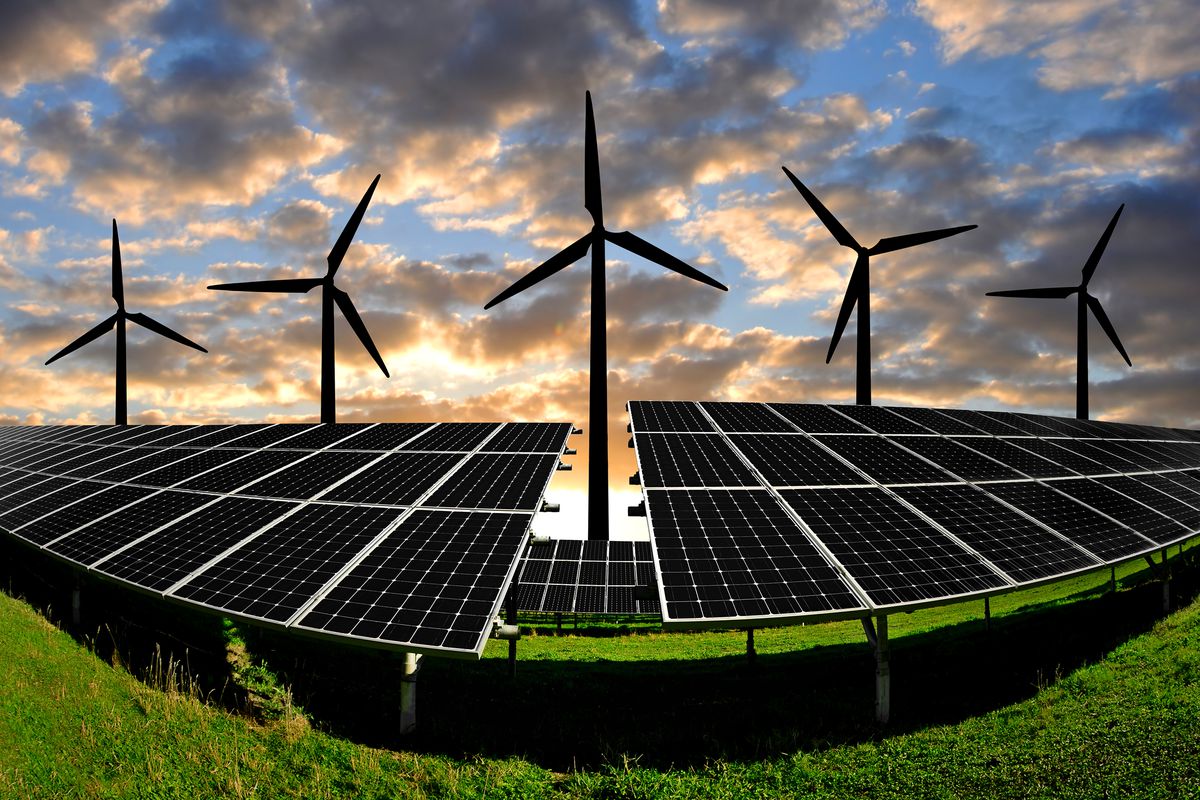 renewable (adj)
/rɪˈnjuːəbəl/
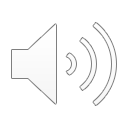 (of energy and natural RESOURCES) that is replaced naturally or controlled carefully and can therefore be used without the risk of finishing it all
PRE-READING
pedestrian zone (n)
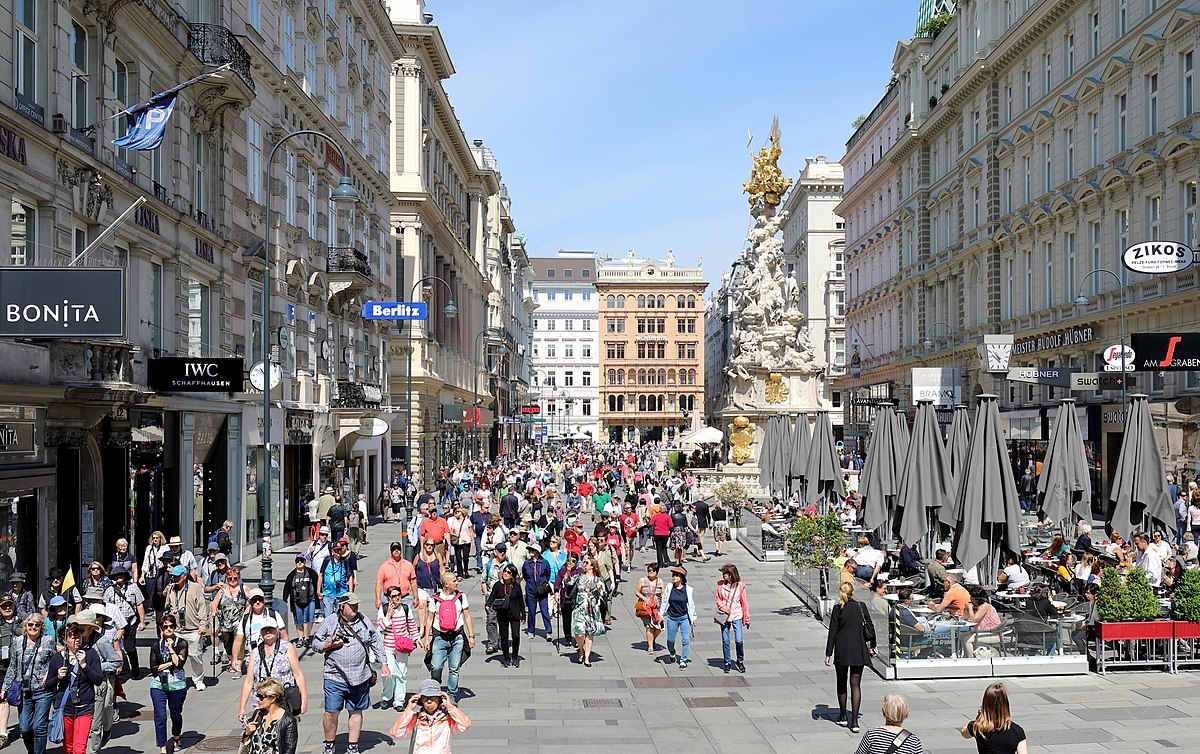 /pəˈdɛstrɪən zəʊn/
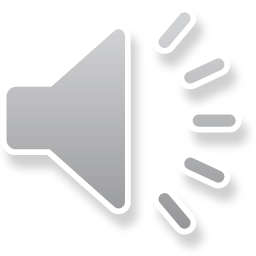 an area that has been concerted for the use of pedestrians only, by excluding all motor
PRE-READING
liveable (adj)
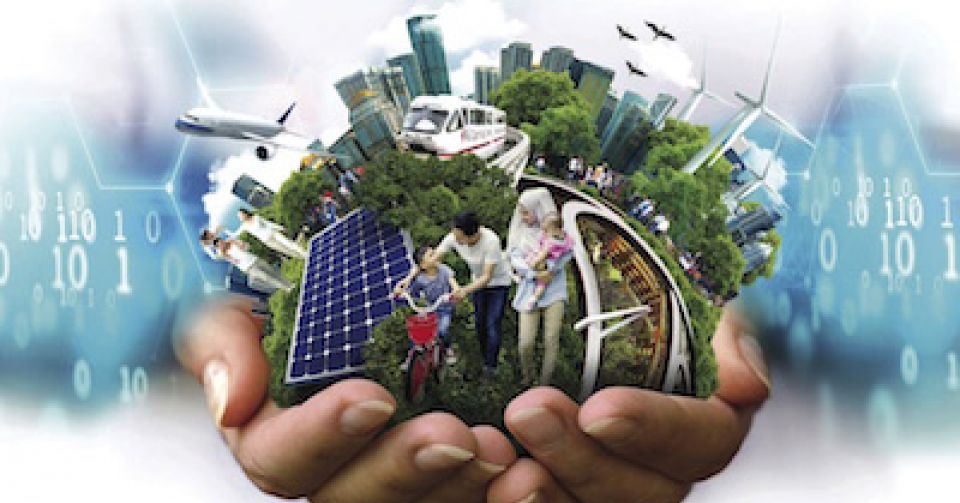 /ˈlɪv.ə.bļ/
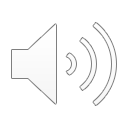 fit to live in
WHILE-READING
2
Circle the correct meanings of the highlighted words and phrases.
1. operate more efficiently
    A. to work better without wasting time, money, or energy
    B. to control a machine without wasting resources
    C. to cut a body open for medical reasons in a more careful way
2. sensors
    A. devices that can react to light, heat, or pressure
    B. instruments that can be played by people
    C. devices for discovering rubbish
WHILE-READING
2
Circle the correct meanings of the highlighted words and phrases.
3. pedestrian zones
    A. areas for cars only
    B. areas for electric buses
    C. areas for walking only
4. liveable
    A. suitable for farming
    B. nice to live in
    C. good for the environment
WHILE-READING
Read the article again and decide whether the statements are true (T) of false (F).
3
F
T
T
F
WHILE-READING
4
Read the article again and complete the diagram.
Smart
Modern technologies are used to (1) __________ people better.
Smart devices help cities (2) __________ more efficiently.
support
operate
Cities of the future
Sustainable
Cities will include a lot of (3) ___________ and become home to more plants and animals.
Eco-friendly (4) ______________ will reduce greenhouse gas emissions.
green space
infrastructure
POST-READING
5
Discussion
Would you like to live in a smart and sustainable city? Why/Why not?
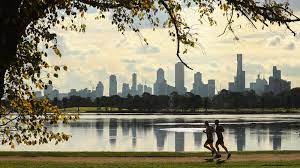 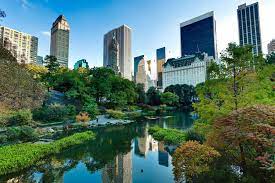 CONSOLIDATION
1
Wrap-up
What have you learnt today?
Some lexical items about characteristics of future cities
Reading for main ideas and specific information
CONSOLIDATION
2
Homework
Do exercises in the workbook.
Prepare for Lesson 4 - Unit 3.
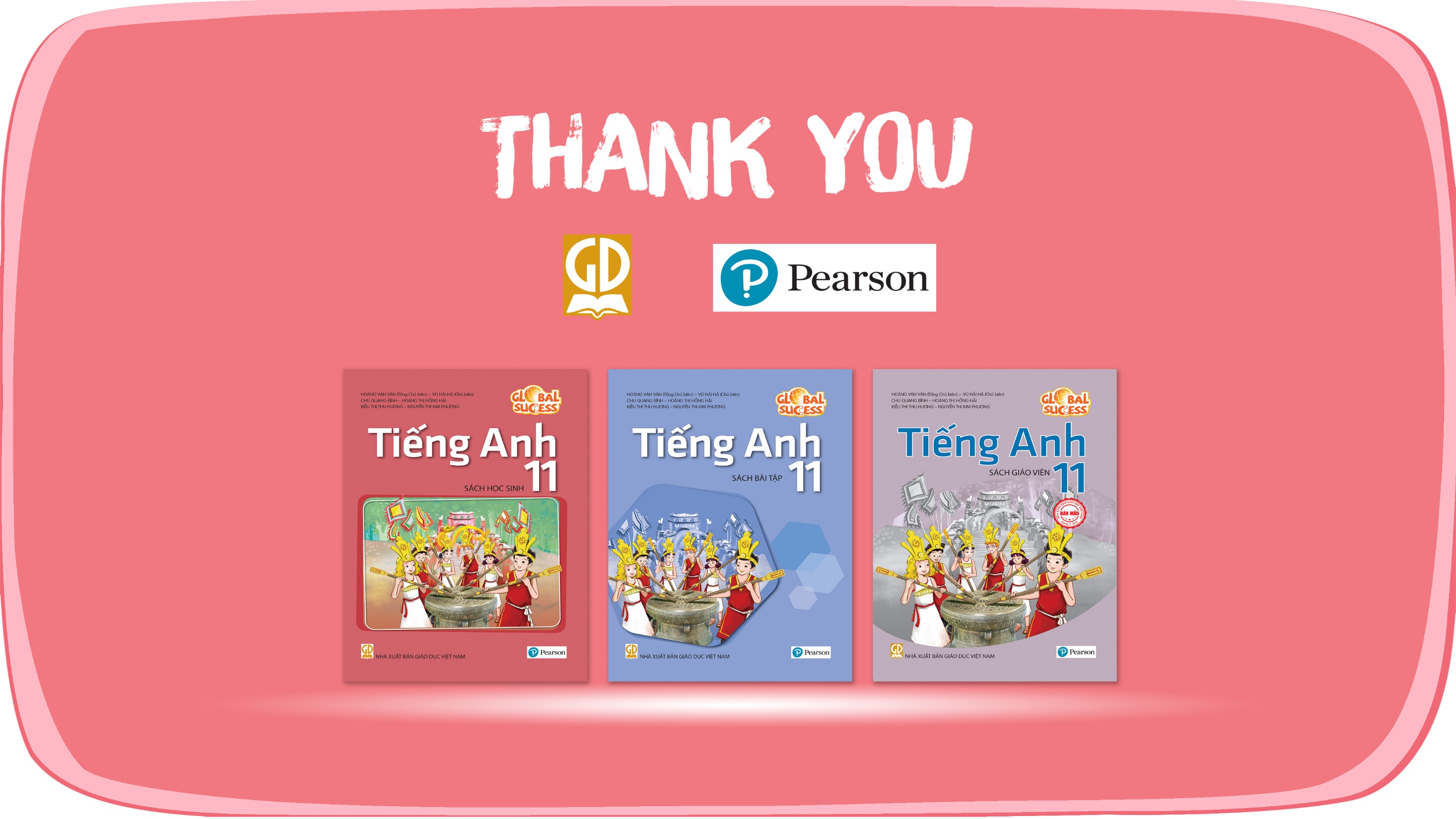 Website: hoclieu.vn
Fanpage: facebook.com/www.tienganhglobalsuccess.vn